Rendición de Cuentas  Período junio 2015- mayo 2016
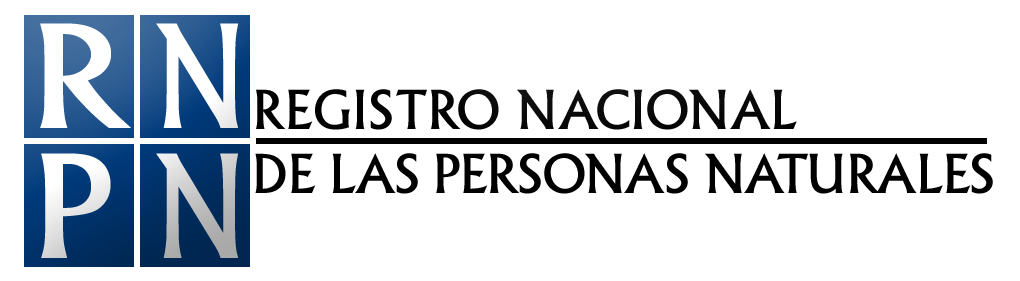 Licda. María Margarita Velado Puentes Registradora Nacional y Presidenta del RNPN
Emisión del DUI en El Salvador y en el exterior
Producción global del Documento Único de Identidad (DUI)
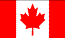 0.02%
(180)
Total de DUI’s emitidos:
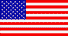 793,413
9.7%
(76,931)
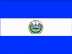 90.28%
(716,302)
54%
(427,948)
46%
(362,465)
Detalle de la producción de DUI’s a nivel nacional e internacional
El Salvador
Canadá
Estados Unidos
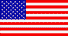 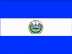 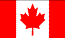 15
centros de
servicio
1 
centro de
servicio
20
centros de
servicio
0.02%
180 DUI’s
90.28%
9.7%
716,302 DUI’s
76,931 DUI’s
46.46%
(332,762)
53.54%
(383,540)
42.40%
(32,616)
57.60%
(44,315)
48.33%
(87)
51.67%
(93)
Producción de DUI’s por tipo de trámite
35.66%
(282,899)
24.04%
(87,850)
21.25%
(90,919)
Primera Vez
34.28%
(271,998)
22.53%
(178,769)
35.30%
(129,003)
33.41%
(142,995)
Modificación
7.53%
(59,747)
33.25%
(121,548)
37.70%
(161,351)
Reposición
7.41%
(27,064)
7.64%
(32,683)
Renovación
100%
(365,465)
100%
(427,948)
12%
emitidos en el exterior
2.6%
emitidos
 en el exterior
7.3%
emitidos 
en el exterior
48.47% 
emitidos 
en el exterior
Producción de DUI’s a Domicilio
Con el propósito de facilitar la obtención del DUI a personas con movilidad reducida, el RNPN dispone del servicio de DUI a domicilio, que en el período reportado benefició a un total de 236 personas, que por diferentes causas se vieron impedidas de asistir a un Duicentro a gestionar su respectivo documento.
42%
(99)
58%
(137)
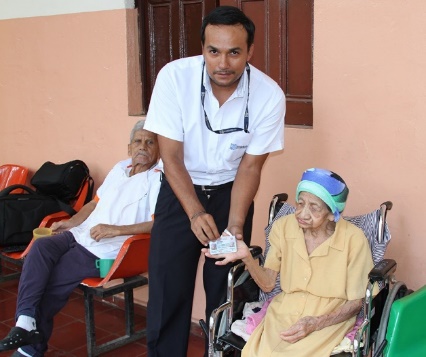 Principales servicios brindados por la Dirección de Registro de Personas Naturales
Emisión de certificaciones de partidas
Implica la búsqueda y certificación de la información relativa a las partidas de nacimiento,  matrimonio, divorcio,  y defunción, las cuales son recolectadas por nuestra institución y respaldan la información que refleja el DUI. 

Estos documentos son solicitados principalmente para la reposición de inscripciones en los Registros del Estado Familiar, según lo dispuesto en el artículo 57 de la Ley Transitoria del Registro del Estado Familiar y de los Regímenes Patrimoniales del Matrimonio.
10,426
245
0
1,771
53.23%
(6,623)
46.77%
(5,819)
Nacimiento
Matrimonio
Divorcio
Defunción
Emisión de certificaciones de DUI
Implica la búsqueda y certificación de la información relativa al DUI con el fin de la validar la identificación de las personas naturales, para la realización de diferentes trámites jurídicos como la inscripción de defunciones en los Registros del Estado Familiar, cuando no se cuente con el documento de identidad del fallecido. 

También es requerido para la inscripción de nacimientos de niños y niñas, para reclamos de pensiones y beneficios, entre otros casos.
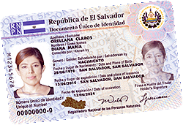 Mujeres
Hombres
34.00%
(2,396)
66.00%
(4,713)
Registro Civil Hospitalario
Niños
Niñas
Total de nacimientos:
49,170
51.28% (13,930)
48.72% (14,673)
58.00%
(28,603) registros capturados
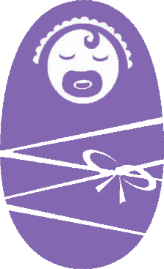 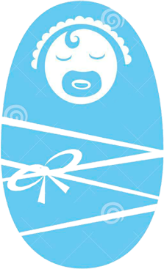 Inscripciones de nacimientos de personas adultas mayores
Vídeo
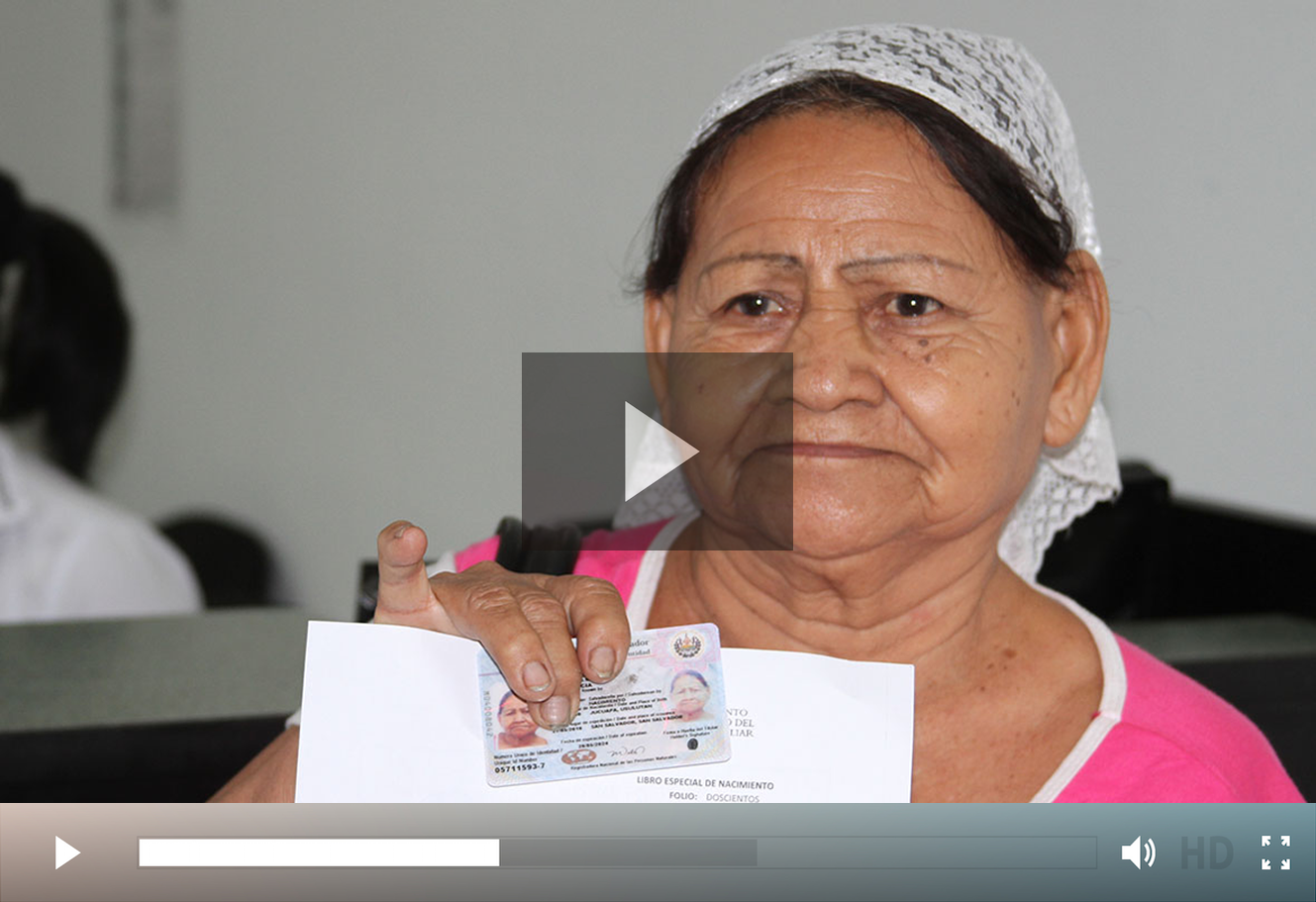 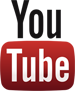 http://www.youtube.com/watch?v=xBKkXcuJmBk
Búsquedas de partidas de nacimiento en base al Decreto Transitorio N° 43
66.46%
(1,260)
33.54%
(636)
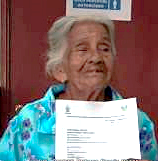 60 a 70 años
70 a 80 años
80 a 90 años
90 a 100 años
+ de 100 años
432
426
302
86
14
212
242
142
38
2
El derecho a la identidad constituye un derecho fundamental, denominado “llave” para el ejercicio de los derechos y libertades de las personas de todas las edades.
DUI’s emitidos a través del Decreto Transitorio N° 43
66.57%
(717)
33.43%(360)
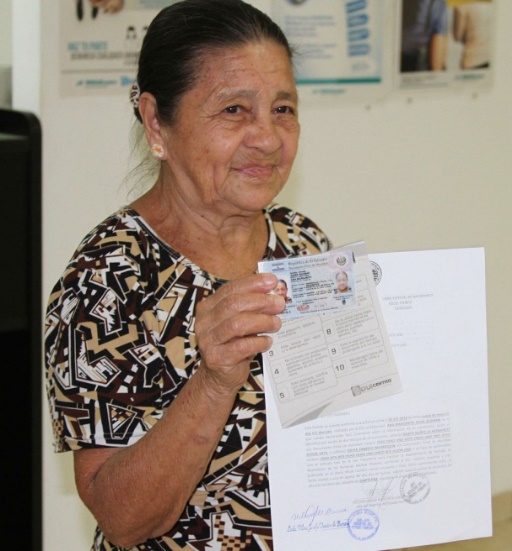 La obtención o ubicación de su correspondiente partida de nacimiento, ha facilitado la obtención de DUI para las y los adultos mayores.
Actualización de partidas
Recolección y Digitación de Partidas de Defunción
1.9% no pudieron ser asociadas a un DUI por inconsistencias:
Errores en el número de DUI del fallecido (15%)
Omisión de marginaciones (15%)
Falta de datos de informante y/o testigos (10%)
Falta de DUI del informante (10%)
Error en nombre del fallecido (10%)
Falta de firma de registrador (5%)
Entre otras
28,113
19,474
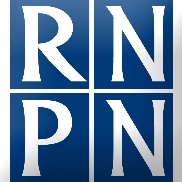 47,587
partidas de defunción
Destrucción de DUI’s
Los DUI’s caducados recolectados en nuestros centros de servicio son destruidos para mayor seguridad de los ciudadanos, bajo un proceso supervisado por  la Junta de Vigilancia Electoral (JVE) y la Fiscalía General de la República (FGR).
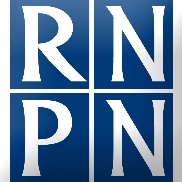 759,550
DUI’s destruidos
CITY
INFOGRAPHIC
Festivales del buen vivir, Ferias de Identidad y Festival en el exterior
Ferias de Identidad
Festival del Migrante
Festival para el Buen Vivir
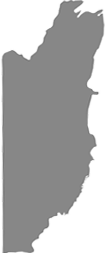 El Salvador
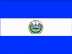 1
Feria
realizada
6
ferias realizadas
Belice
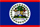 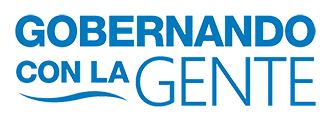 437 
compatriotas atendidos
679
consultas atendidas
131
usuarios y usuarias atendidos
181
256
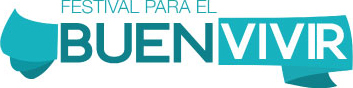 Servicios prestados a otras entidades públicas
Emisión de certificaciones y préstamo de expedientes para investigación
Certificaciones: Emitimos certificaciones a solicitud de entidades autorizadas para realizar  investigación de hechos delictivos.
PNC
FGR
CSJ
RREE
30,202
22,461
13,816
5,654
Consultas a réplica de base de datos
Haciendo uso de las tecnologías de información y comunicación hemos facilitado la realización de consultas por otras entidades públicas, en el ejercicio de sus funciones.
Consultas de DUI’s
145,791
Consultas a réplica de base de datos
Haciendo uso de las tecnologías de información y comunicación hemos facilitado la realización de consultas por otras entidades públicas, en el ejercicio de sus funciones.
Consultas de partidas
2,426
Actualización de tecnología en la emisión del DUI
Nueva tecnología en la emisión del DUI
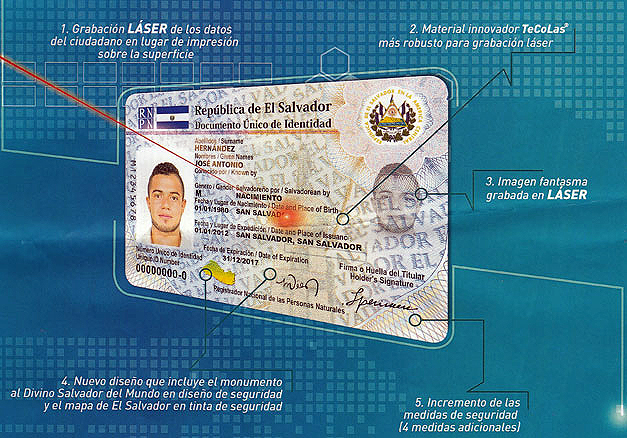 La combinación de tecnologías y la incorporación de innovaciones, resulta en una nueva generación del DUI, que coloca a El Salvador a la cabeza de la región Centroamericana en tecnologías de documentos de identificación.

Las tareas de instalación del módulo láser en máquinas de personalización ubicadas en los Centros de Servicio a nivel nacional, iniciarán el 11 de junio en el Duicentro Galerías, programando su finalización para el día 10 de septiembre en el Duicentro de Santa Tecla.
Auditorías realizadas por el RNPN al servicio de concesión del DUI
Tipo de auditoria
Observaciones
Sin Observaciones
1.- Seguimiento de Contrato en 20 centros de servicio

2.- Verificación del procesos de recepción y administración de tarjetas base y consumibles en Oficinas Centrales y Centros de Servicio

3.- Verificación de los recursos tecnológicos (por obsolescencia) en centros de servicio  y  centro de datos en el RNPN

4.- Inventario de tarjetas base y consumibles en bodega central  y centros de servicio

5.- Verificación de auditoría de tiempo de emisión del DUI

6.- Verificación del proceso: Registro, Emisión y Entrega de DUI

7.- Verificación del proceso “Plan de Seguimiento de Concesión de DUI: Registro y Control de Tiempos” en el primer trimestre del año 2016
2015
(*)
2016
* Una observación en proceso de subsanación.
Gestión Financiera
Presupuesto modificado versus gastos realizados
2015
ejecutado:
97.97%
ejecutado:
98.05%
$7,500,000
Total general
$15,682,600.00  / $15,371,018.84
$6,000,000
gastos realizados
$7,985,585.18
gastos realizados
$7,385,433.66
presupuesto modificado
$8,150,805.84
presupuesto modificado
$7,531,794.16
$4,500,000
ejecutado:
98.01%
$3,000,000
$1,500,000
Gastos de funcionamiento
Pago por emisión de DUI
Presupuesto modificado versus gastos realizados * (al 31 de mayo de 2016)
2016
ejecutado:
39.29%
ejecutado:
34.25%
$7,500,000
Total general
$15,634,155.00  / * $5,727,197.11
$6,000,000
gastos realizados
* $2,899,057.88
gastos realizados
* $2,828,139.23
presupuesto modificado
$7,379,080.00
presupuesto modificado
$8,255,075.00
$4,500,000
ejecutado:
36.63%
$3,000,000
$1,500,000
Gastos de funcionamiento
Pago por emisión de DUI
Principales Dificultades
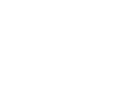 Principales dificultades
Información distorsionada sobre la institución
Servicios más accesibles
Tecnologías de la Información y la seguridad de los datos
Principales Desafíos
Principales desafíos
Implementación de Sistema de Medición de Satisfacción de Ciudadana
Para obtener retroalimentación de la percepción de nuestros usuarios y usuarias sobre los servicios que reciben, posibilitando la realización de ajustes y mejoras que agreguen valor a la ciudadanía
Implementación Sistema de Registro del Estado Familiar (SREF)
El cual permitirá centralizar toda la información del Registro del estado Familiar de las diferentes Alcaldías Municipales. De igual forma facilitará la depuración efectiva del registro electoral y la generación de estadísticas vitales
Sustitución tecnológica
La emisión de la nueva generación de DUI’s, implica la instalación de un módulo láser en las máquinas de personalización, que se encuentran en cada centro de servicio a nivel nacional
Gobierno electrónico
Disponiendo información pública y participación ciudadana, transparentando nuestra gestión y acercándonos cada vez más a la ciudadanía y colaborando con otras entidades públicas bajo interoperabilidad entre los sistemas
Rendición de Cuentas  Período junio 2015- mayo 2016
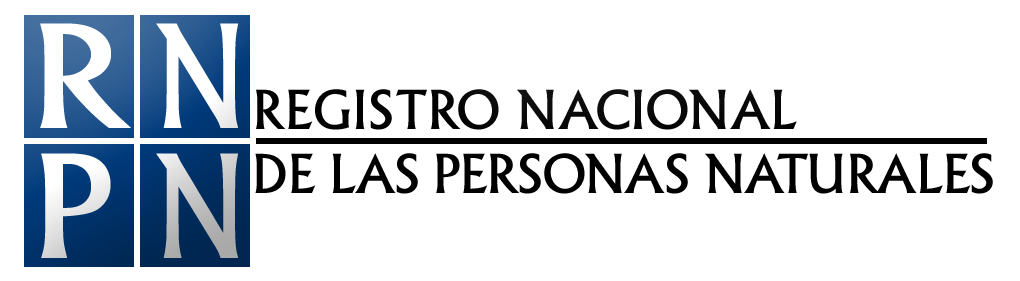 Licda. María Margarita Velado Puentes Registradora Nacional y Presidenta del RNPN